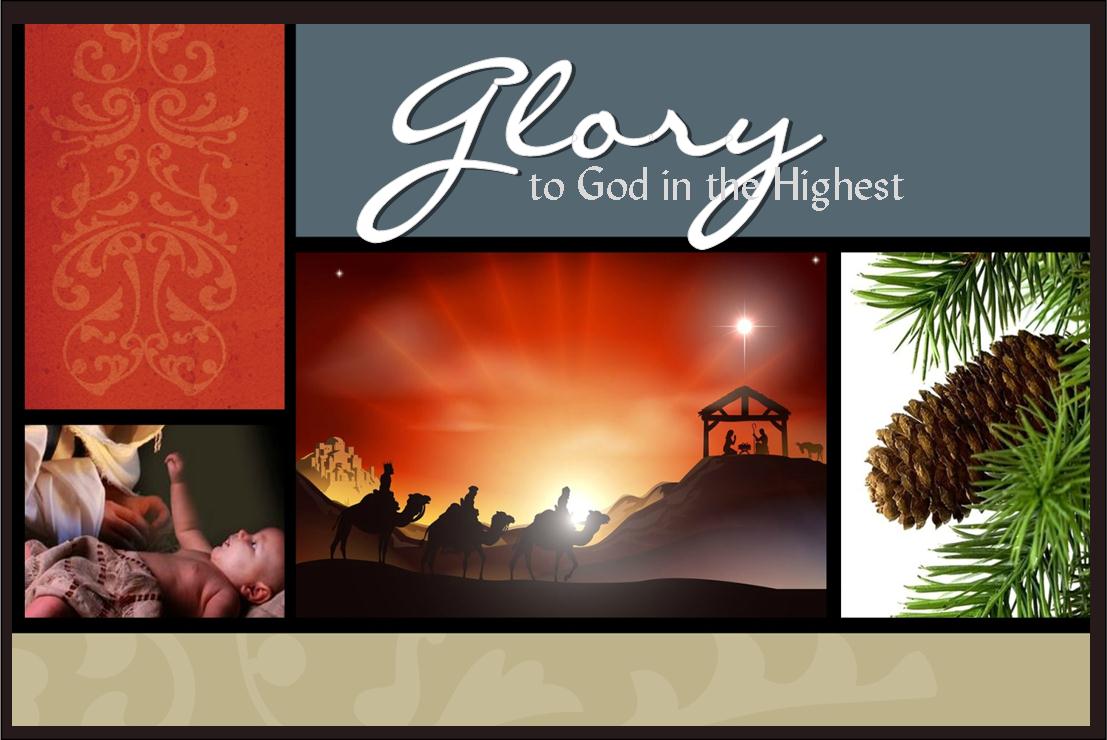 Celebrate with us the gift of Jesus